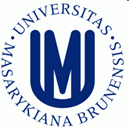 Sociolinguistics: Aspects of Accents
Mgr. Pavel Čanecký
Brno, 22nd October 2021
Definition of basic terms
1. The roads are dirty.
vs
2. The roads is mucky.
Definition of basic terms
Accent
pronunciation
Dialect
syntax, morphology, lexicon and pronunciation 
Idiolect
from the Greek idio- meaning “one’s own” and –lect
the specific way that a single person speaks
"[A person's idiolect is] not just vocabulary; it's everything from how we pronounce certain words to how we put them together to what we imagine they mean. Ever have a disagreement with someone over whether an ambiguously-shaded object was actually blue or green? Congratulations, you've witnessed differences in idiolect.... „
(Gretchen McCulloch)
Traditional dialect
a coherent alternative language variety
found in various parts of England
not so common outside the British Isles
Newfoundland and the Appalachians 
relexification
primary vs secondary dialect features
Geographical variation
Accents as powerful indicators of geographical identity
Socially distinct: vulgar vs posh
Geographically distinct: Scottish accent, Australian accent, southern accent, American accent,…
regionality
RP vs GenAm
urban vs rural  
geographical diffusion (Trudgill)
Socio-economic class
Speech stratification correlates with social stratification
Socio-economic class
William Labov
The Social Stratification of English in New York City (1966)
-> Variability in a New York accent is socially stratified
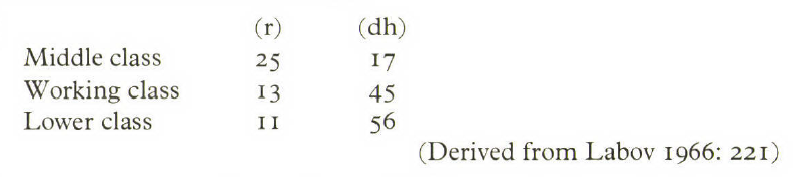 Age
Innovations in the speech of children and adolescents
mouse -> mouses
thin /f/
Styles and roles
social context
casual style (CS)
formal style (FS) 
reading-passage style (RPS)
word-list style (WLS)
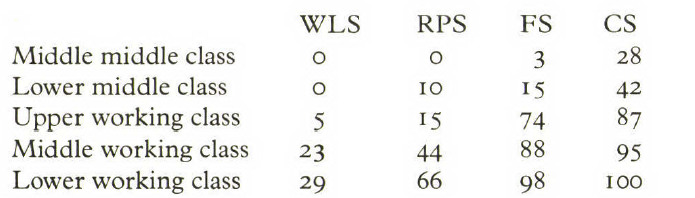 Styles and roles
Labov-hypercorrection
Projecting an image
convergence x divergence